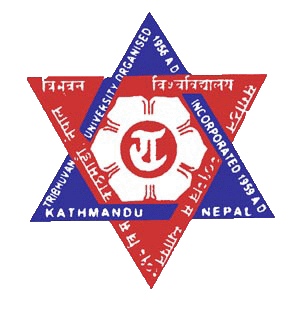 TRIBHUVAN UNIVERSITY
INSTITUTE OF ENGINEERING
Pulchowk, Lalitpur, Nepal


Pathway to clean cooking transition in Nepal: Evaluation of Policies governinghousehold biogas plant

Navin Kumar Jha
IOE, Pulchowk Campus
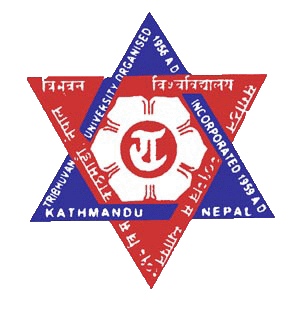 Content
Brief CV
Status of SDG#7 in Nepal
Major challenges
Household biogas plant potential to address SDG#7
Policy tools and institutional framework
SWOT analysis 
Strategies
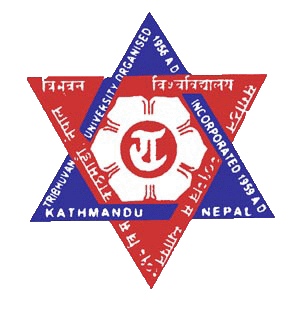 Status of SDG#7 in Nepal
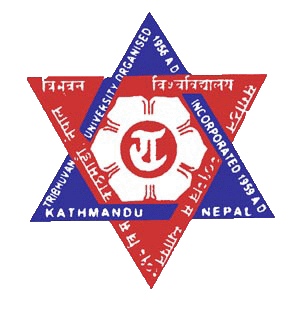 Nepal committed to achieve SDG by 2030
proposed roadmap through different policy tools at all tiers of government
In 2019,
Mainstreaming SDGs in Planning Process through three years periodic plan
90% of household had access of electricity in 2019
Around 70% household depends upon solid biomass for cooking fuel
Liquid Petroleum Gas (LPG) for cooking and heating was 26.6%
per capita electricity consumption 260 KWh (Target was 230 KWh),
Confident to reduce the dependence on firewood to 30 per cent
Status of SDG # 7 in Nepal
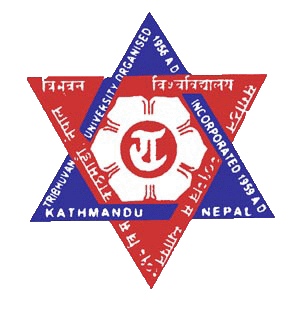 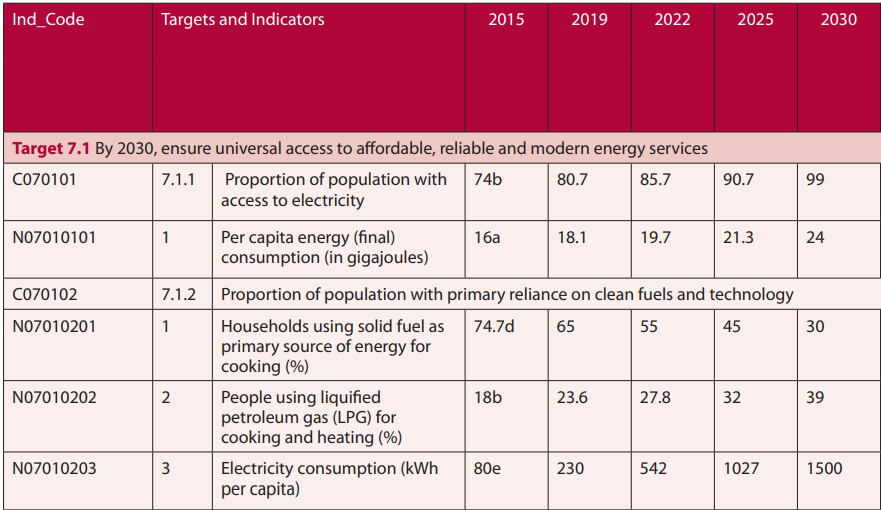 Comparing the status of SDG #7 in 2019 and 2022
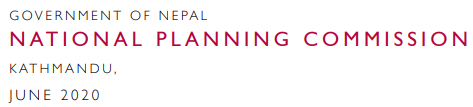 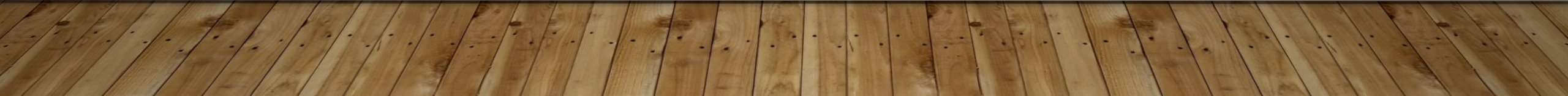 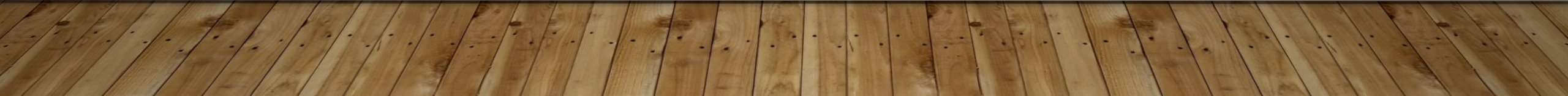 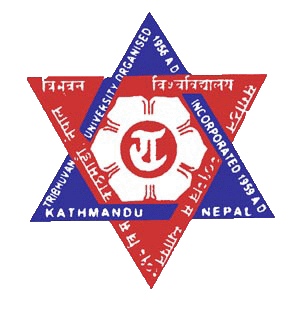 Sectoral Energy Consumption of Nepal in 2022
Source: Energy Synopsis Report, 2023 WECS, Nepal
Solid biomass remains the predominant cooking fuel in Nepal.






Around 80% of households relying on solid fuels (fuel wood) for cooking. 
This dependency is even more pronounced in rural areas
Severe adverse environmental impact
Major barrier to achieve SDG#7 and other associated SDG
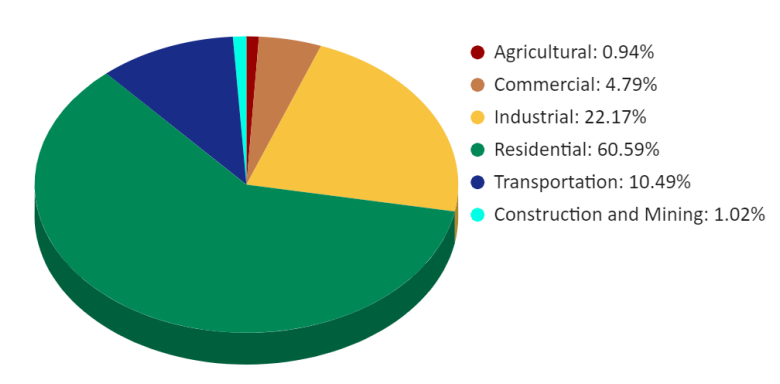 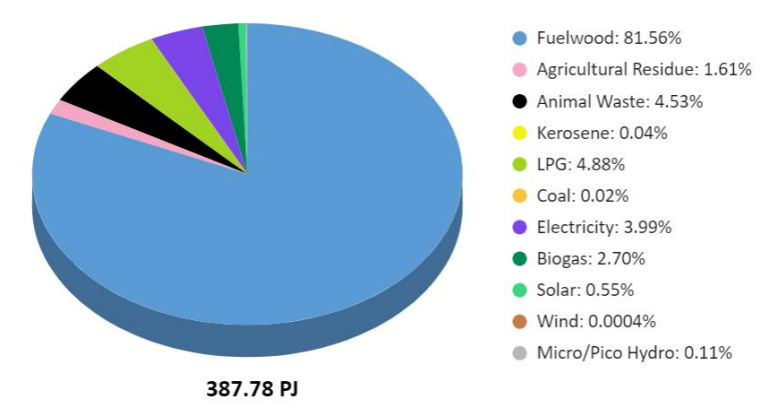 Major Challenges
Strong domination of country’s cooking fuel sector by fuelwood, agricultural residue and dung cake (around 52% ).
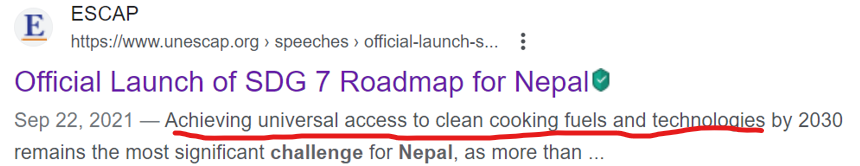 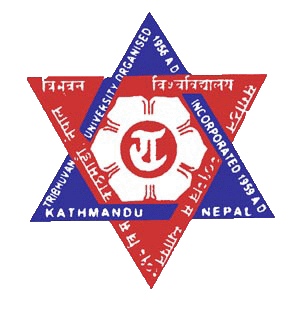 Household biogas plant potential to address SDG#7
Government alongwith developing partner are promoting household biogas plant with different policy tools to facilitate clean cooking transition
Aim to lower down the dependency on solid biomass
Biogas is a cleaner form of cooking fuel 
Technology with domestic waste to energy
Huge potential: 
Theoretically 3043.58 million m3 /year of biogas production from livestock manure
equivalent to 110 million Liquid Petroleum Gas (LPG) cylinder
it is more than four times than the current consumption of LPG cylinders in Nepal 
20 times higher than the current generation of biogas from household biogas plants
Nationwide dissemination
Example as best practice
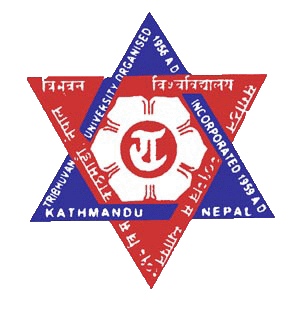 Household biogas plant potential to address SDG#7 (Source: AEPC, Nepal)
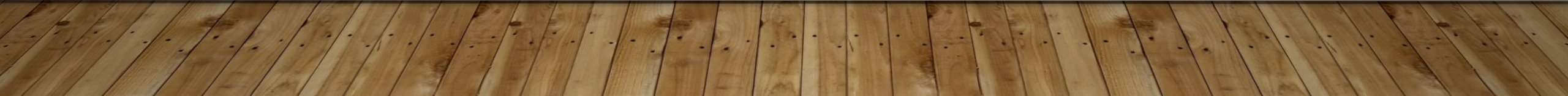 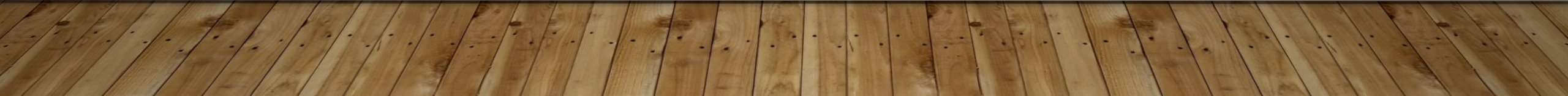 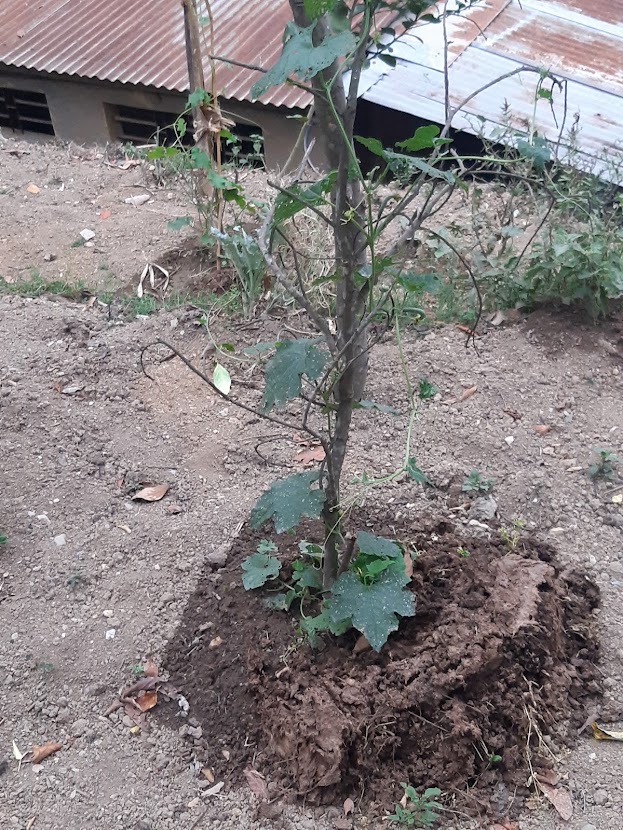 Status of Household Plant
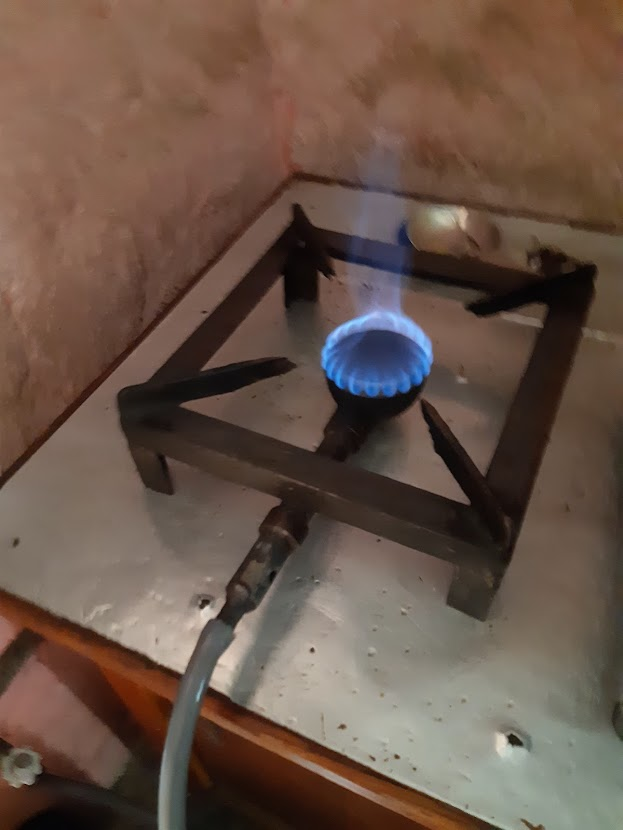 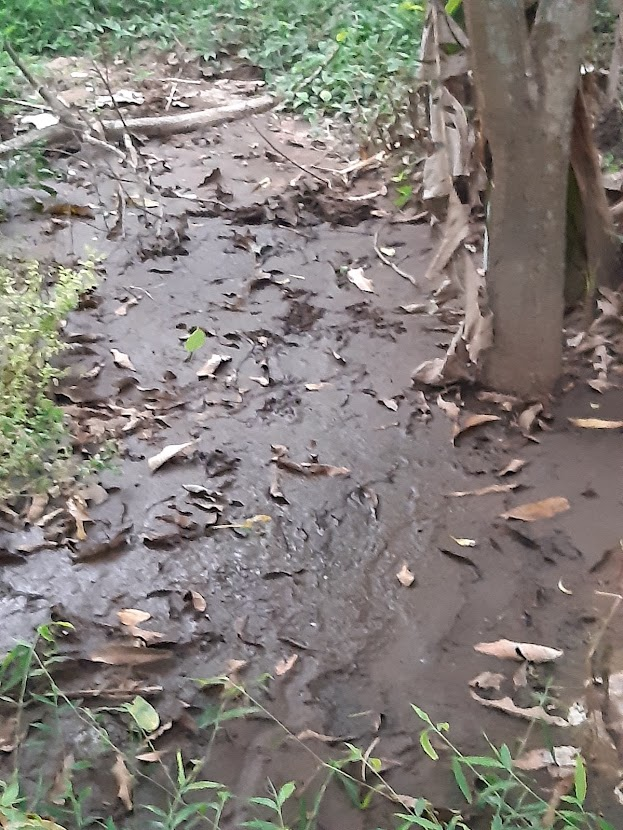 Expected
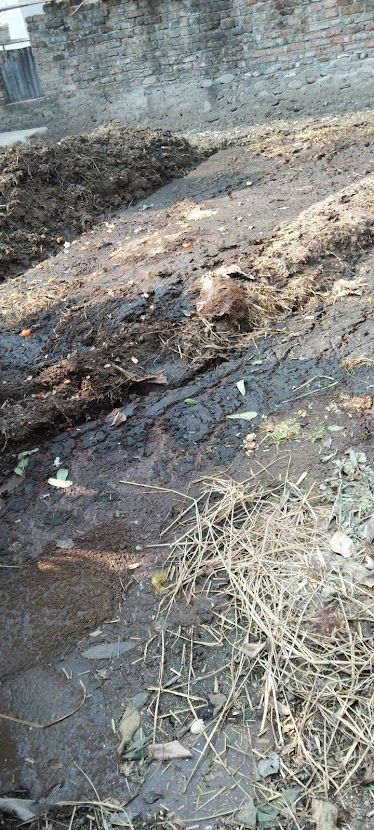 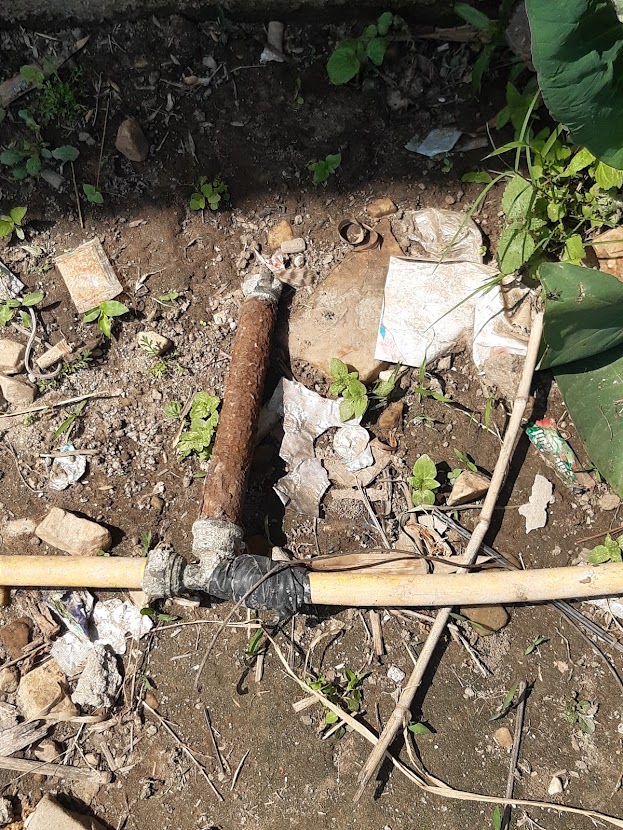 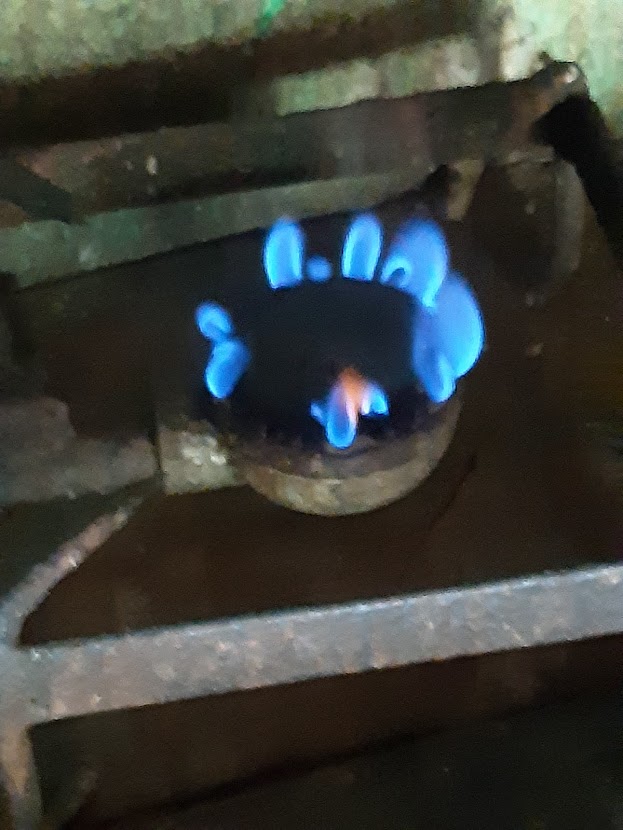 Reality
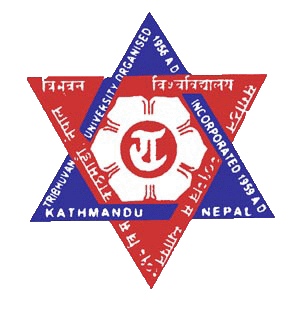 Household biogas plant potential to address SDG#7
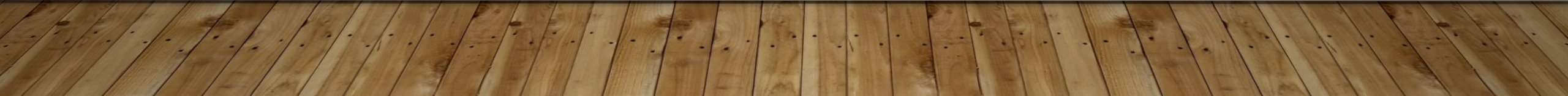 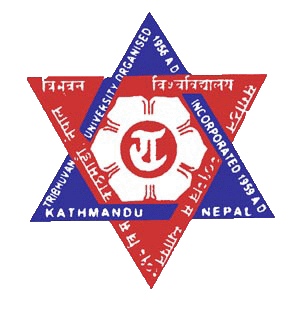 Policy tools and institutional framework
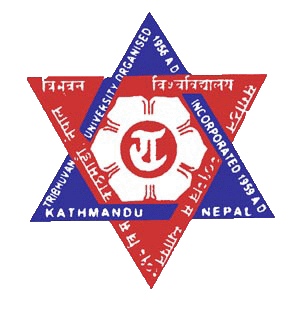 Policy tools and institutional framework
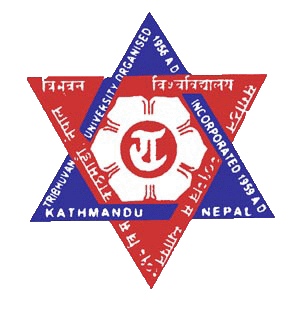 Policy tools and institutional framework
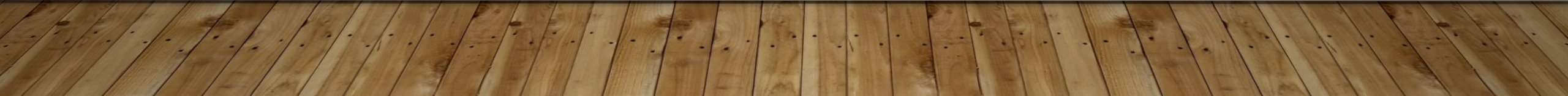 Strength
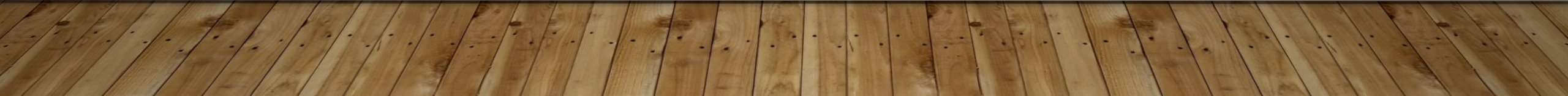 Strength
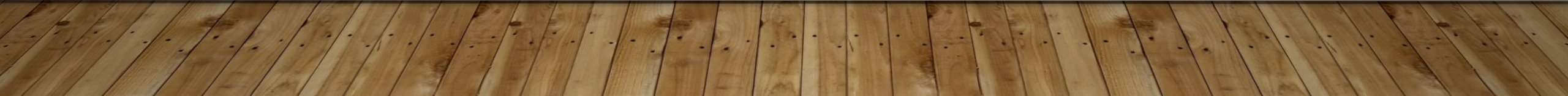 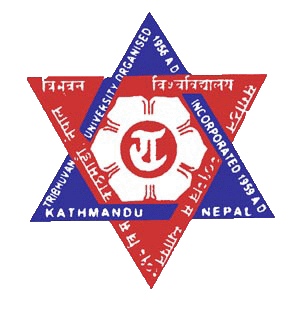 Weakness
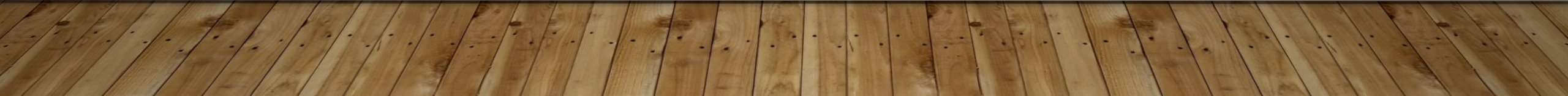 Weakness
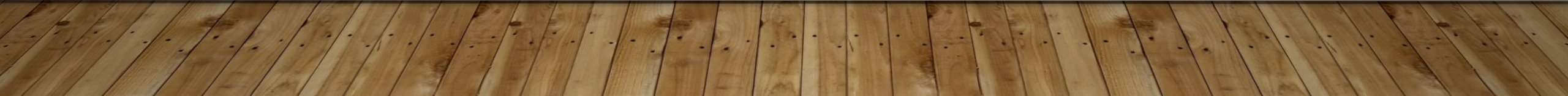 Opportunities
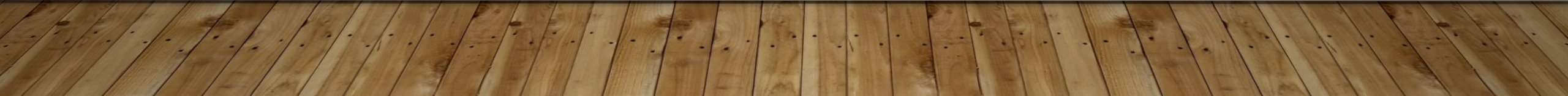 Threats
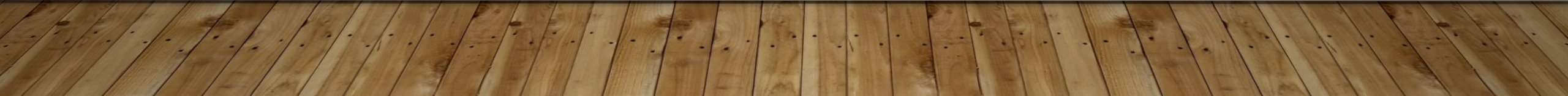 Threats
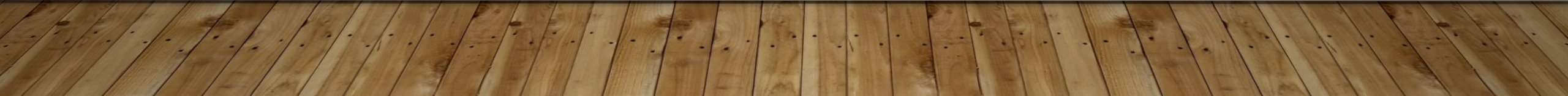 Strategies
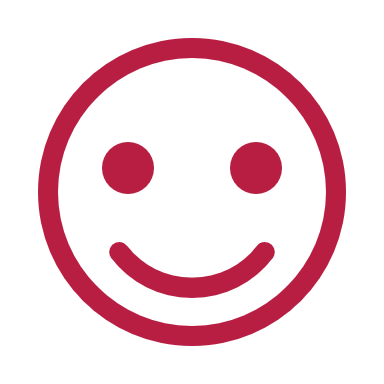 Thank you
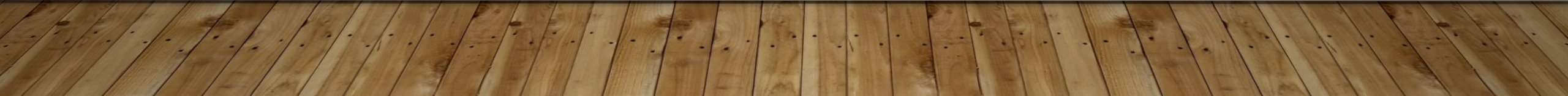